November 2019
Agenda
Introductions
Goals
Add Your Bio to the Seattle CFUG site
Adobe ColdFusion Breakfast Meetup
Using Adobe ColdFusion Builder 2018 to Debug your ColdFusion Application
Next Meeting
Questions/Answers/Help Needed
Introductions
Tell us a little bit about who you are
Share with us what you would like to get from this user group
Goals
Assist ColdFusion Developers Throughout the Pacific Northwest
Promote ColdFusion Developers Throughout the Pacific Northwest
Connect Employers with ColdFusion Developers
Establish a Community of Friendship Between ColdFusion Developers
Provide Speaking Opportunities for ColdFusion Developers
Change the Perception of ColdFusion as a viable platform
Add Your Bio to the Seattle ColdFusion User Group site
Let prospective employers know you’re available for ColdFusion Support
Include your photo, biography, social media links and e-mail address
Available for any active Seattle ColdFusion User Group member (attendance at a Seattle ColdFusion User Group Meeting in the past 3 months). Don’t need to be a resident in the Pacific Northwest,
Adobe ColdFusion Breakfast Meetup
November 20, 20198:30 am – 11:30 am
Courtyard Portland City Center
550 SW Oak Street, Portland, OR 97204
Register at https://coldfusion-roadshows.meetus.adobeevents.com/
Using Adobe ColdFusion Builder 2018 to Debug your ColdFusion Application
Vinay Jindal – Senior ColdFusion Engineer - Vancouver BC
e-mail: jindalvinay@gmail.com
Why Debug ?
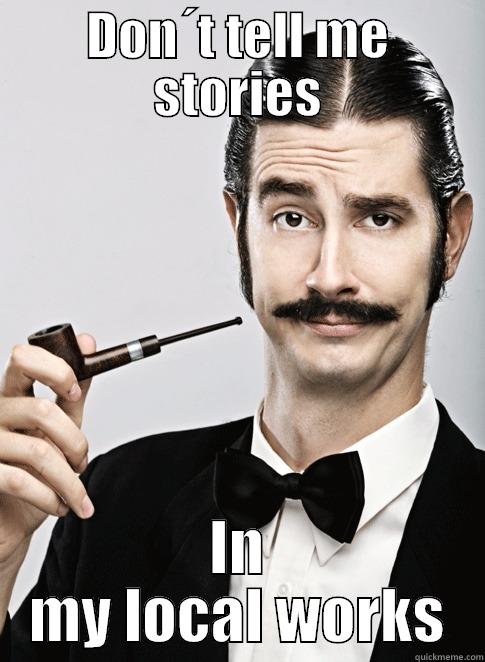 To find bugs or defects
To reproduce the conditions in which error has occurred
 Try to get all the variable values and states of the program at that time
Vinay Jindal – Senior ColdFusion Engineer - Vancouver BC
How do you  Debug ?
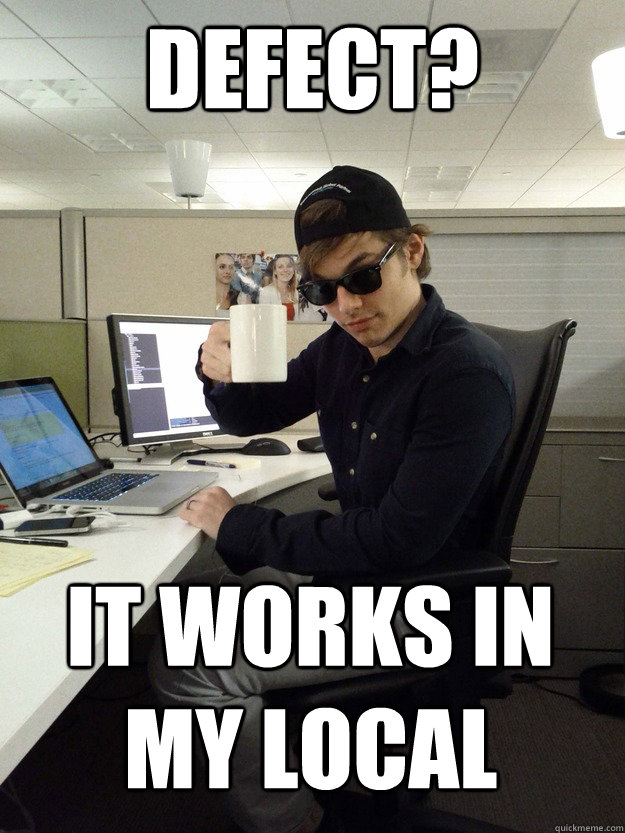 cfoutput
cfdump
 Do you know that we have ColdFusion Debugger to the rescue
Vinay Jindal – Senior ColdFusion Engineer - Vancouver BC
Adobe ColdFusion Builder 2018 - Setup
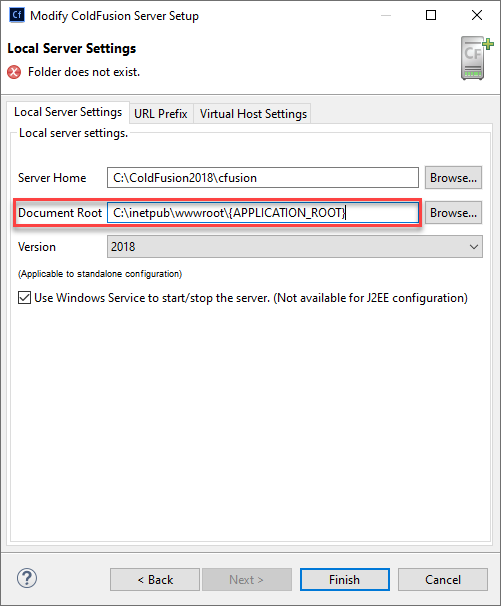 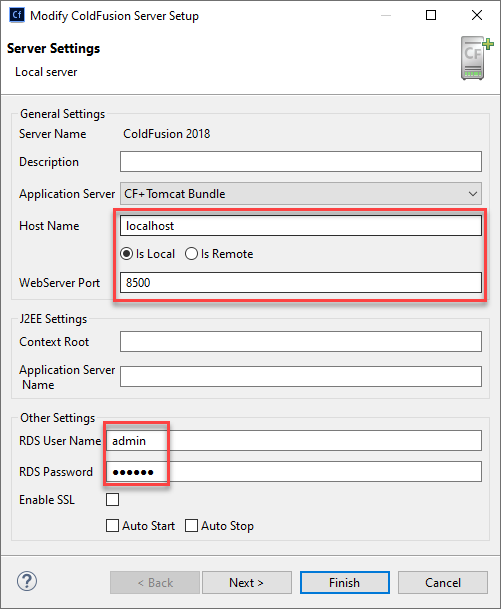 Using Adobe ColdFusion Builder 2018 to Debug your ColdFusion Application
Next Meeting
January 15th or 22th, 2020 – 6:00 PM PST for in-person attendees; 6:30 PM PST for everyone (on-line attendees via Zoom).